Language Features of version 18.0 in Depth
Adám Brudzewsky
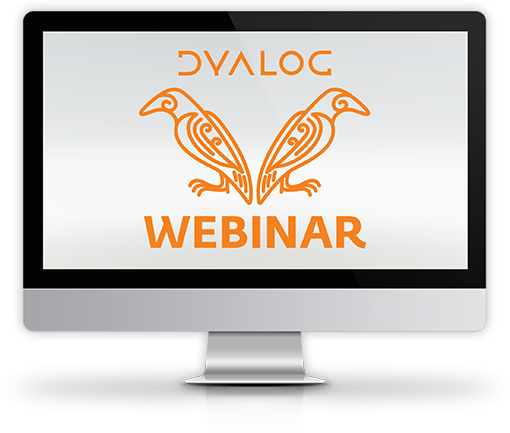 Part 2
New	Improved
⎕C	Case convert
f⍥g	Over
f⍤g	Atop
≠Y	Unique mask
A⍨	Constant
⎕DT	Date-time
1200⌶	Format date-time
⎕JSON⍠'HighRank'
⎕JSON⍠'Dialect'
⎕R/⎕S⍠'Regex'
⎕NPUT⍠'NEOL'
⍸Y
X⊂Y
↑[k]Y
New	Improved
dyalog.tv/webinar
⎕C	Case convert
f⍥g	Over
f⍤g	Atop
≠Y	Unique mask
A⍨	Constant
⎕DT	Date-time
1200⌶	Format date-time
⎕JSON⍠'HighRank'
⎕JSON⍠'Dialect'
⎕R/⎕S⍠'Regex'
⎕NPUT⍠'NEOL'
⍸Y
X⊂Y
↑[k]Y
New	Improved
⎕C	Case convert
f⍥g	Over
f⍤g	Atop
≠Y	Unique mask
A⍨	Constant
⎕DT	Date-time
1200⌶	Format date-time
⎕JSON⍠'HighRank'
⎕JSON⍠'Dialect'
⎕R/⎕S⍠'Regex'
⎕NPUT⍠'NEOL'
⍸Y
X⊂Y
↑[k]Y
Constant
makes {0} and {0}¨ obsolete 
A⍨
Why?
Lightweight notation
Proper visual order in trains
Avoid ugly work-arounds
Lightweight notation
      'Hi'(1 2 3⍨)'Earth'
1 2 3
      (1 2 3⍨)'Hello'
1 2 3
      # ⎕SE⍨'World'
# ⎕SE
f g h
train
Lightweight notation
Train	{A}×h
At	{A}@h
Lightweight notation
Train	{A}×h	A×h
At	{A}@h	A@h
Constant	{A}
Lightweight notation
Train	{A}×h	A×h
At	{A}@h	A@h
Constant	{A}⍨
Lightweight notation
Train	{A}×h	A×h
At	{A}@h	A@h
Constant	{A}⍨	A⍨
Lightweight notation
      42⍨¨'Life' 'Universe' 'Everything'
42 42 42
      (?9)⍨¨1 2∘.×1 2 3 4
7 7 7 7
7 7 7 7
      ('R'⍨⍤1)2 3 4⍴⍳24
RRR
RRR
Proper visual order in trains
normal code	(⍺+⍵)*3
invalid train	+*3
workaround	3*⍨+
workaround	*∘3+
Proper visual order in trains
normal code	(⍺+⍵)*3
invalid train	+*3
valid train	+*3⍨
Proper visual order in trains
normal code	(⍺+⍵)*÷3
invalid train	+*∘÷3
workaround	(÷3)*⍨+
workaround	3*∘÷⍨+
Proper visual order in trains
normal code	(⍺+⍵)*÷3
invalid train	+*∘÷3valid train	+*∘÷3⍨
valid train	+*1÷3⍨
Avoid ugly work-arounds
      mask←1 0 0 0 1 0 0 ⋄ data←'AbcdEfg'
      '⎕'@{mask}data
⎕bcd⎕fg
      (mask/data)←'⎕' ⋄ data
⎕bcd⎕fg
Avoid ugly work-arounds
      mask←1 0 0 0 1 0 0 ⋄ data←'AbcdEfg'
      '⎕'@{mask}data
⎕bcd⎕fg
      mask{'⎕'@{⍺}⍵}data
VALUE ERROR
      mask{'⎕'@{⍺}⍵}data
               ∧
Avoid ugly work-arounds
      mask←1 0 0 0 1 0 0 ⋄ data←'AbcdEfg'
      '⎕'@{mask}data
⎕bcd⎕fg
      mask{'⎕'@(⍺⍨)⍵}data
⎕bcd⎕fg
Enough, give it to me already!
Constant ← {⍺⍺}
New	Improved
Date & time
⎕C	Case convert
f⍥g	Over
f⍤g	Atop
≠Y	Unique mask
A⍨	Constant
⎕DT	Date-time
1200⌶	Format date-time
⎕JSON⍠'HighRank'
⎕JSON⍠'Dialect'
⎕R/⎕S⍠'Regex'
⎕NPUT⍠'NEOL'
⍸Y
X⊂Y
↑[k]Y
Date-time
Timestamp
Time number
Military time zone
Timestamp
year month day… ms	2020 6 11 16 0 0 0	⎕TS
year week weekday… µs	2020 24 4 16 0 0 0
BST
Time number
days since 1899-12-31 00:00	43992.70833
seconds since 1970-01-01 00:00	1591894800
BST
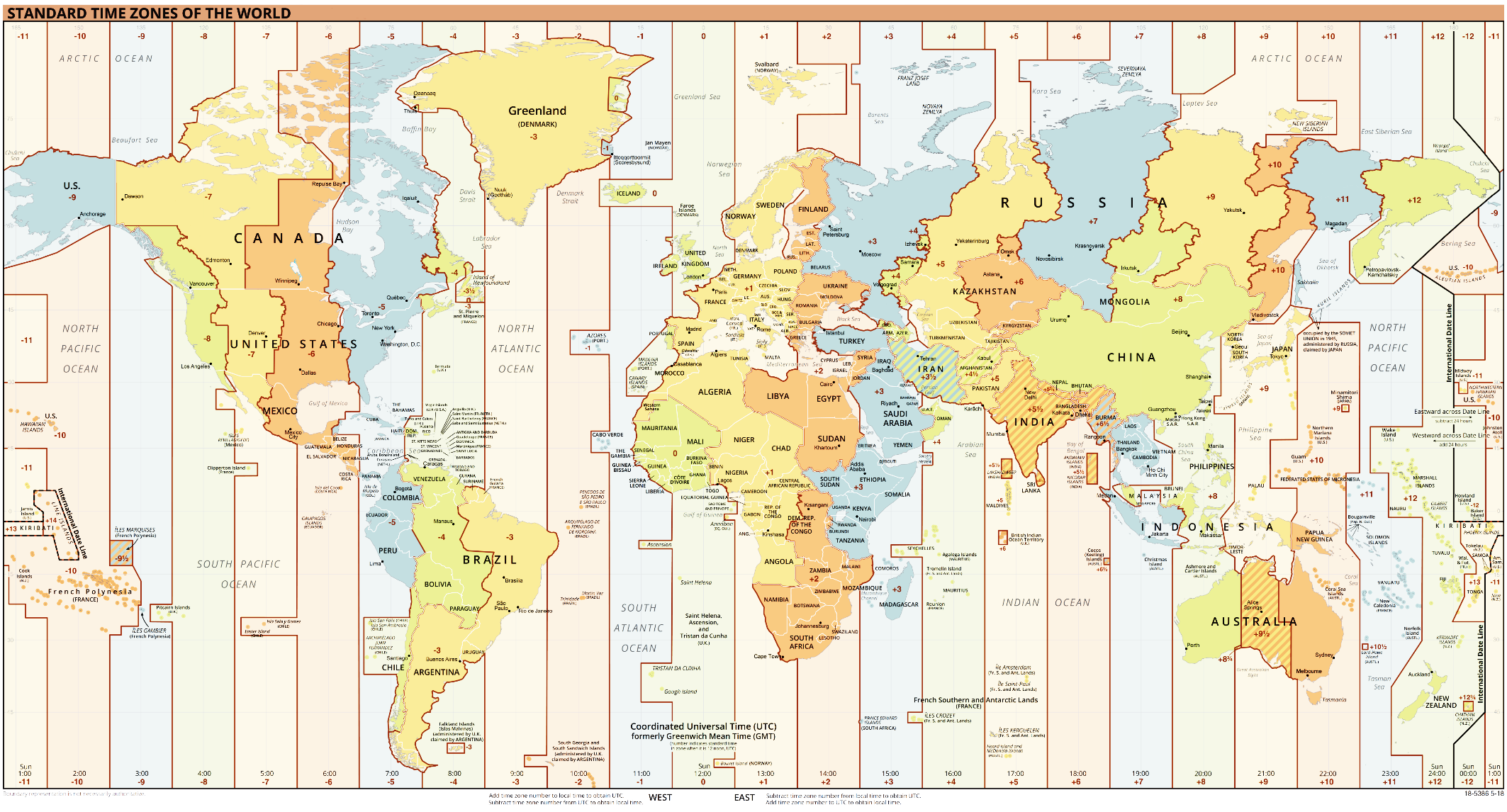 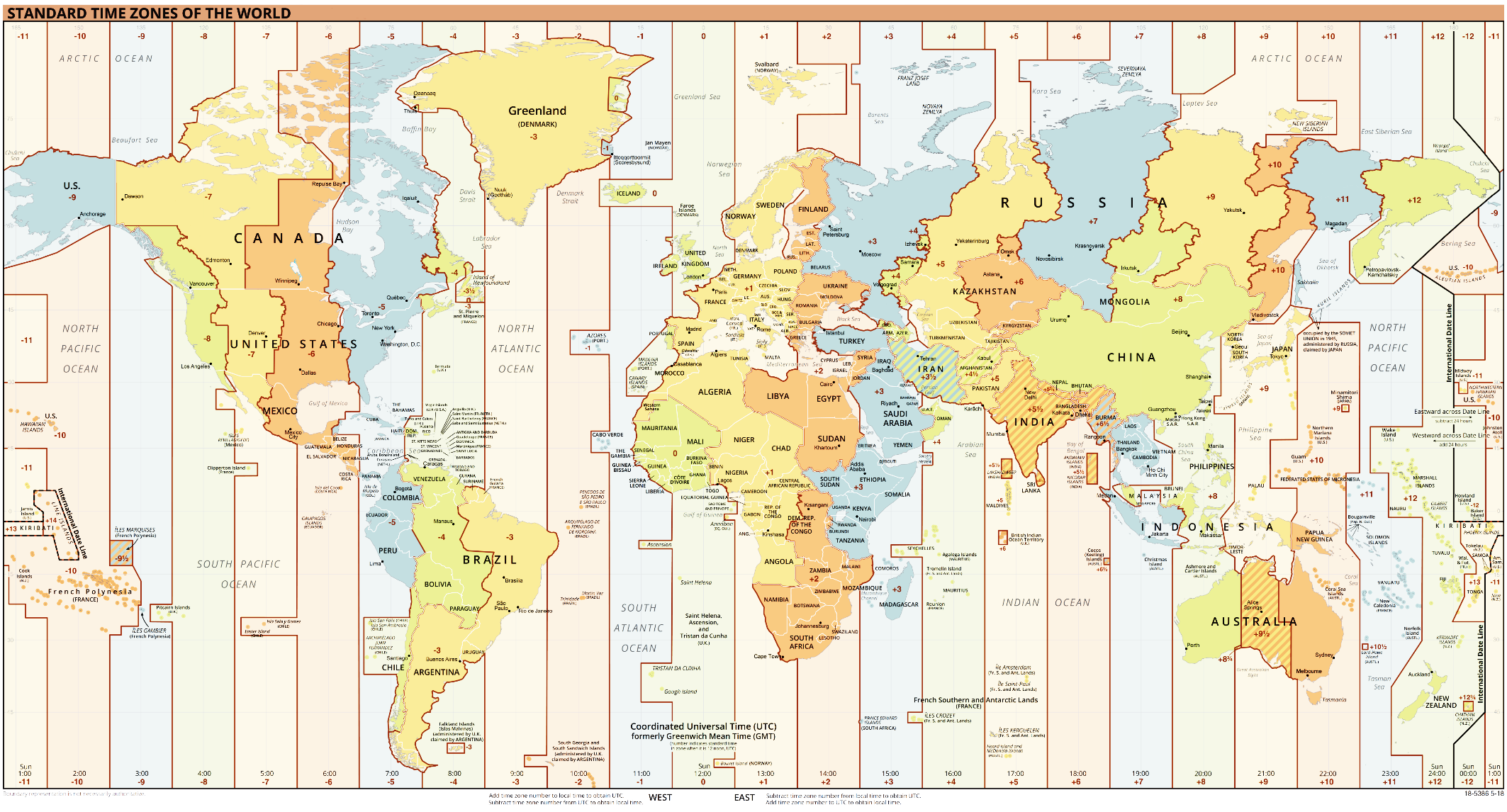 'Y' UTC-12
  ⋮
'P' UTC-3
'O' UTC-2
'N' UTC-1
'Z' UTC
'A' UTC+1	'J' local
'B' UTC+2
'C' UTC+3
  ⋮
'M' UTC+12
Military time zone
YXWVUTSRQPONZABCDEFGHIKLM
  ↑
  J
BST
Time numbers	Timestamps
1	Dyalog day number
2	Dyalog component file
10	J nanoseconds
11	Shakti K milliseconds
12	JavaScript/D/Q ms
13	R chron format
20	Unix time
30	MS-DOS date/time
31	MS-Win32 FILETIME
et cetera ad abundantiam
¯1	⎕TS-style: year month… ms
¯2	Like ⎕TS but µs replacing ms
¯3	Like ⎕TS but ns replacing ms
¯10	ISO year day hour min sec µs
¯11	ISO year week weekday… µs
etc.
⎕DT syntax
Conversion
       outCode ⎕DT dateTimes
inCode outCode ⎕DT dateTimes

Validation
       0 ⎕DT dateTimes
inCode 0 ⎕DT dateTimes
⎕DT syntax: one-element left argument
Conversion: ⎕TS-style timestamp to Unix time
      20 ⎕DT ⊂ 2020 06 11  16 00 00 000
1591891200

Validation: Leap year check
     0 ⎕DT ⊂ 1900 02 29
0
⎕DT syntax: one-element left argument
Conversion: Current ⎕TS-style UTC time
      ¯1 ⎕DT 'Z'
 2020 6 11 16 0 0 0 

What time zone am I in?
      3600÷⍨-/20 ⎕DT 'JZ'
1
BST=UTC+1
⎕DT syntax: two-element left argument
Conversion: Unix time to  ⎕TS-style timestamp
      20 ¯1 ⎕DT 1591891200
 2020 6 11 16 0 0 0 

Validation: Leap year check
      60 0 ⎕DT 19000229
0
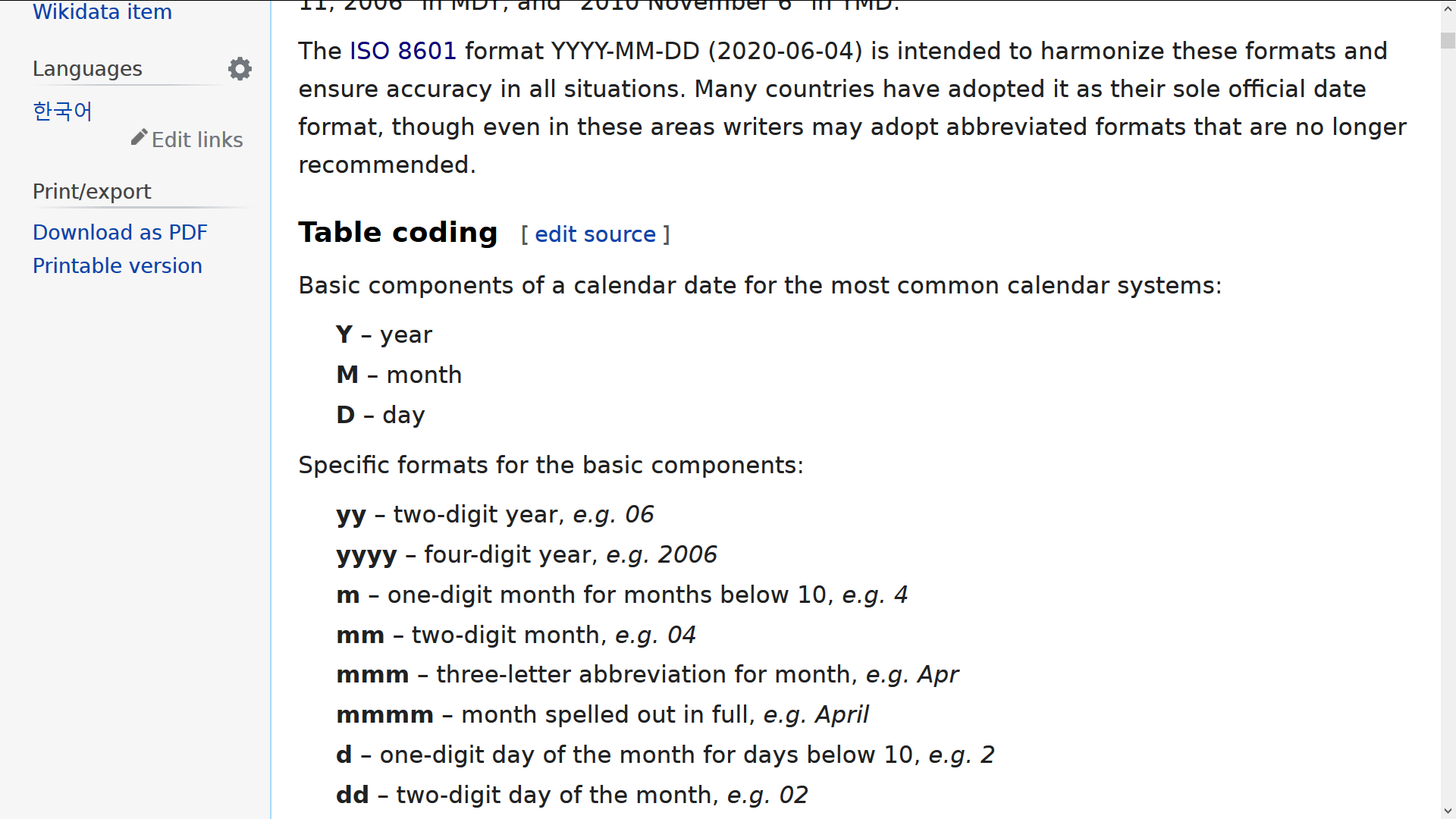 1200⌶ syntax
Format one or more date-times
format (1200⌶) dyalogDateNumbers
format (1200⌶) code 1 ⎕DT dateTimes
format (1200⌶) dyalogDateNumbers
format (1200⌶) code 1 ⎕DT dateTimes
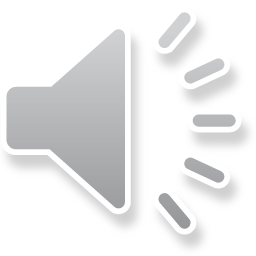 12:00⌶
12:00⌶
1200⌶ syntax
Format one or more date-times
'YYYY-MM-DD' (1200⌶) dyalogDateNumbers
1200⌶ syntax: patterns
Format one or more date-times
'YYYY-MM-DD' (1200⌶) dyalogDateNumbers

'M'	'6'
'MM'	'06'
'MMM'	'JUN'
'MMMM'	'JUNE'
1200⌶ syntax: numbers
Format one or more date-times
'YYYY-MM-DD' (1200⌶) dyalogDateNumbers

'M'	'6'
'MM'	'06'
'_M'	' 6'
1200⌶ syntax: names
Format one or more date-times
'YYYY-MM-DD' (1200⌶) dyalogDateNumbers

'MMMM'		'JUNE'
'__en__MMMM'	'JUNE'
'__ru__MMMM'	'ИЮНЬ'
'__fr__MMMM'	'JUIN'
1200⌶ syntax: names
Format one or more date-times
'YYYY-MM-DD' (1200⌶) dyalogDateNumbers


'mmmm'	'june'
'Mmmm'	'June'
'MMMM'	'JUNE'
1200⌶ syntax: names
Format one or more date-times
'YYYY-MM-DD' (1200⌶) dyalogDateNumbers
	__en__	__fr__

'mmmm'	'june'	'juin'
'Mmmm'	'June'	'Juin'
'MMMM'	'JUNE'	'JUIN'
1200⌶ syntax: names
Format one or more date-times
'YYYY-MM-DD' (1200⌶) dyalogDateNumbers
	__en__	__fr__
'_mmm'	'June'	'juin'
'mmmm'	'june'	'juin'
'Mmmm'	'June'	'Juin'
'MMMM'	'JUNE'	'JUIN'
1200⌶ syntax: ordinals
Format one or more date-times
'YYYY-MM-DD' (1200⌶) dyalogDateNumbers
	__en__	__fr__
'D'	'1'	'1'
'Doo'	'1st'	'1er'
'DD'	'11'	'11'
'DDoo'	'11th'	'11'
1200⌶ syntax: ordinals
Format one or more date-times
'YYYY-MM-DD' (1200⌶) dyalogDateNumbers
	__en__	__da__
'D'	'1'	'1'
'Doo'	'1st'	'1.'
'DD'	'11'	'11'
'DDoo'	'11th'	'11.'
1200⌶ syntax: 12/24 hours
Format one or more date-times
'hh:mm' (1200⌶) dyalogDateNumbers

'h'	'16'
't'	'4'
't pp'	'4 pm'
'tPP'	'4PM'
1200⌶ examples
'DDoo Mmmm YYYY "at" hh:mm:ss.fff'
11th June 2020 at 16:00:00.000
      '__da__Dddd, D. mmmm "''"YY'
Torsdag, 11. juni '20
      '%ISO%'
2020-06-11T16:00:00
New	Improved
Questions?
⎕C	Case convert
f⍥g	Over
f⍤g	Atop
≠Y	Unique mask
A⍨	Constant
⎕DT	Date-time
1200⌶	Format date-time
⎕JSON⍠'HighRank'
⎕JSON⍠'Dialect'
⎕R/⎕S⍠'Regex'
⎕NPUT⍠'NEOL'
⍸Y
X⊂Y
↑[k]Y
New	Improved
⎕C	Case convert
f⍥g	Over
f⍤g	Atop
≠Y	Unique mask
A⍨	Constant
⎕DT	Date-time
1200⌶	Format date-time
⎕JSON⍠'HighRank'
⎕JSON⍠'Dialect'
⎕R/⎕S⍠'Regex'
⎕NPUT⍠'NEOL'
⍸Y
X⊂Y
↑[k]Y
Thinking in APL: Array-Oriented Solutions
Richard Park
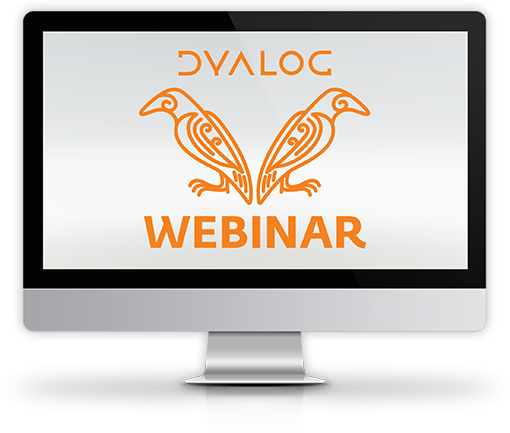 Part 1June 25, 2020